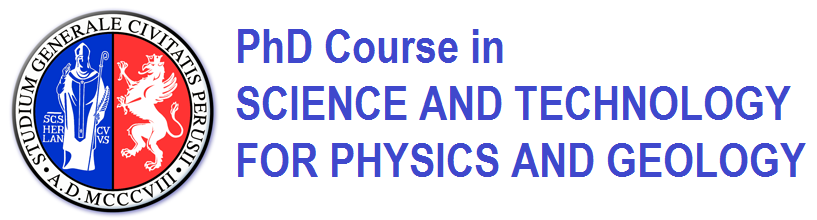 01
PhD CYCLE.....    FINALE REPORT OF THE ....... YEAR  -   DATE.....
Dr .... YOUR NAMEI
02
PhD CYCLE.....    FINALE REPORT OF THE ....... YEAR  -   DATE.....
Dr .... YOUR NAMEI
03
PhD CYCLE.....    FINALE REPORT OF THE ....... YEAR  -   DATE.....
Dr .... YOUR NAMEI